Exercise Planning
Why do we exercise?
Exercises help build preparedness for threats and hazards by providing a low-risk, cost-   effective environment to: 
Test and validate plans, policies, procedures, and capabilities 
Identify resource capability gaps, areas for improvement, and potential best practices


* Information from the National Exercise Program (NEP)
Types of exercises
Discussion-Based Exercises
Operations-Based Exercises
Include a real-time response such as initiating roles and responsibilities; and identify resource gaps
Used to validate plans, policies, procedures, or agreements 
MSEL/EEG will be action oriented injects to prompt a players response 
Examples:
Drills
Functional Exercise (FE)
Full-Scale Exercise (FSE)
Focus on strategic, policy-oriented issues, and utilizes a facilitator(s) or presenter(s) to lead the discussion
Used to familiarize players with or to develop new plans, policies, procedures, or agreements
Facilitator Guide/EEG will be questions asked to gather participants responses 
Examples:
Seminar
Workshop (WS) 
Tabletop (TTX)
Progressive Exercise Planning Approach
Use a variety of exercises aligned to program priorities and objectives
Increase the level of complexity over time
Does not always imply a linear progression of exercise types

*Information taken from FEMA HSEEP Course
Building Block Approach to Exercise
Planning Meeting timeline
Concept & Objective Meeting (C&O)
Conducted 5-7 months before the exercise 

Initial Planning Meeting (IPM)
Conducted 5-7 months before the exercise 

Midterm Planning Meeting (MPM)
Conducted 3 months before the exercise 

MSEL Meeting (Optional) 
Conducted 3 months before the exercise

Final Planning Meeting (FPM)
Conducted 4-6 weeks before the exercise or the exercise plan is due
Refer to the Exercise Planning Tab in the Excel Workbook for more information about what to accomplish with each phase of the planning cycle.
Exercise Planning Team Members
Members are chosen based on the core capabilities, type of exercise, and draft objectives of the exercise
They should be subject matter experts for the area they represent on the planning team
They are not required to know the exercise documents or how to complete them 
Planning team members can not be exercise participants (players)
 Can serve as a controller, evaluator, or SimCell during the exercise
Exercise Terminology
Abbreviations & Meanings
TTX – Tabletop
FE – Functional Exercise
FS – Full-Scale Exercise 
AAR – After-Action Report
AAM – After-Action Meeting
EEG – Exercise Evaluation Guide
EndEx – End of Exercise
Abbreviations & Meanings Continued
SitMan – Situation Manual 
Ex Plan – Exercise Plan 
MSEL – Master Scenario Events List 
HSEEP – Homeland Security Exercise & Evaluation Program
IPPW – Integrated Preparedness Planning Workshop 
IPP – Integrated Preparedness Plan
What are Exercises based on?
Threat & Hazard Identification & Risk Assessment (THIRA) / Stakeholder Preparedness Review (SPR)
CPG 201
Previously identified areas for improvement/corrective actions 
New/draft plan, policy, or procedure
Integrated Preparedness Planning Workshop (IPPW) Results
Excel Workbook Review
Review each tab in the Workbook and become familiar with the information presented in each tab.
Exercise resources
ADEM Resources:
Exercise Templates 
Exercise Trainings covering exercise development and improvement planning 
Exercise Section 

https://www.dps.arkansas.gov/emergency-management/adem/training-exercise/exercise/exercise-resources/  
FEMA Resources:
HSEEP Preparedness Toolkit (Link on ADEM Exercise Page) 
Prep Toolkit 
https://preptoolkit.fema.gov/web/guest/user-guide/-/wiki/Main/Registration+and+Sign+In
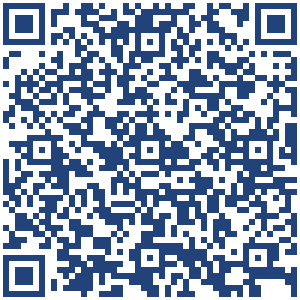